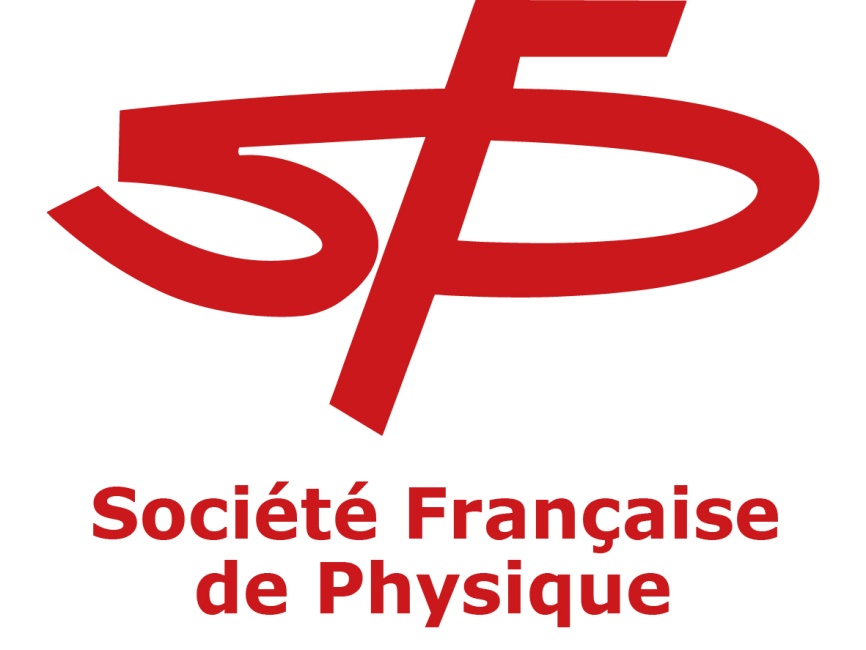 [Speaker Notes: Présentation standard pour ceux qui le souhaitent]
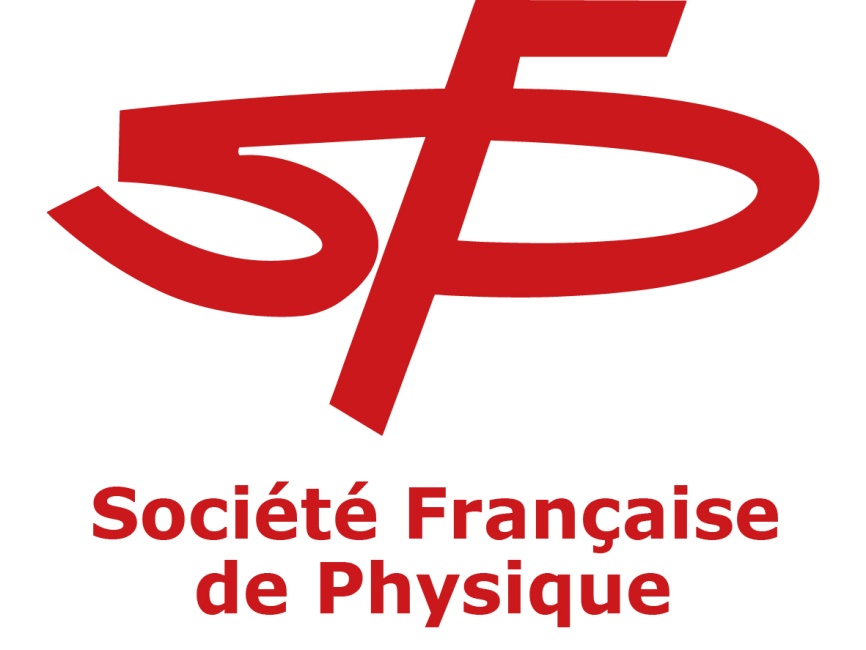 Action proposée par la Section Centre à l’occasion des 150 ans.
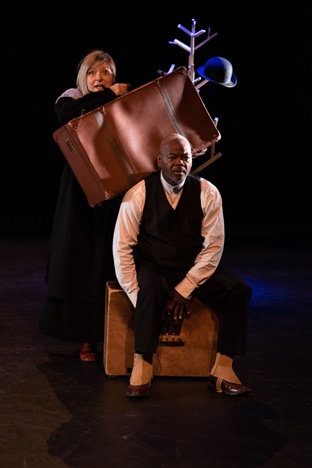 Journées J
4 eme édition de Journée Jeunes chercheurs 2022
« Science , a Broad Spectrum of Research Possibilities »
-79 étudiants et étudiantes ( doctorants, post doc et Master) issus de 12 laboratoires de région centre 

-19 présentations orakles et 12 affiches

-table ronde sur l’impact de
 la COVID sur la recherche
 scientifique
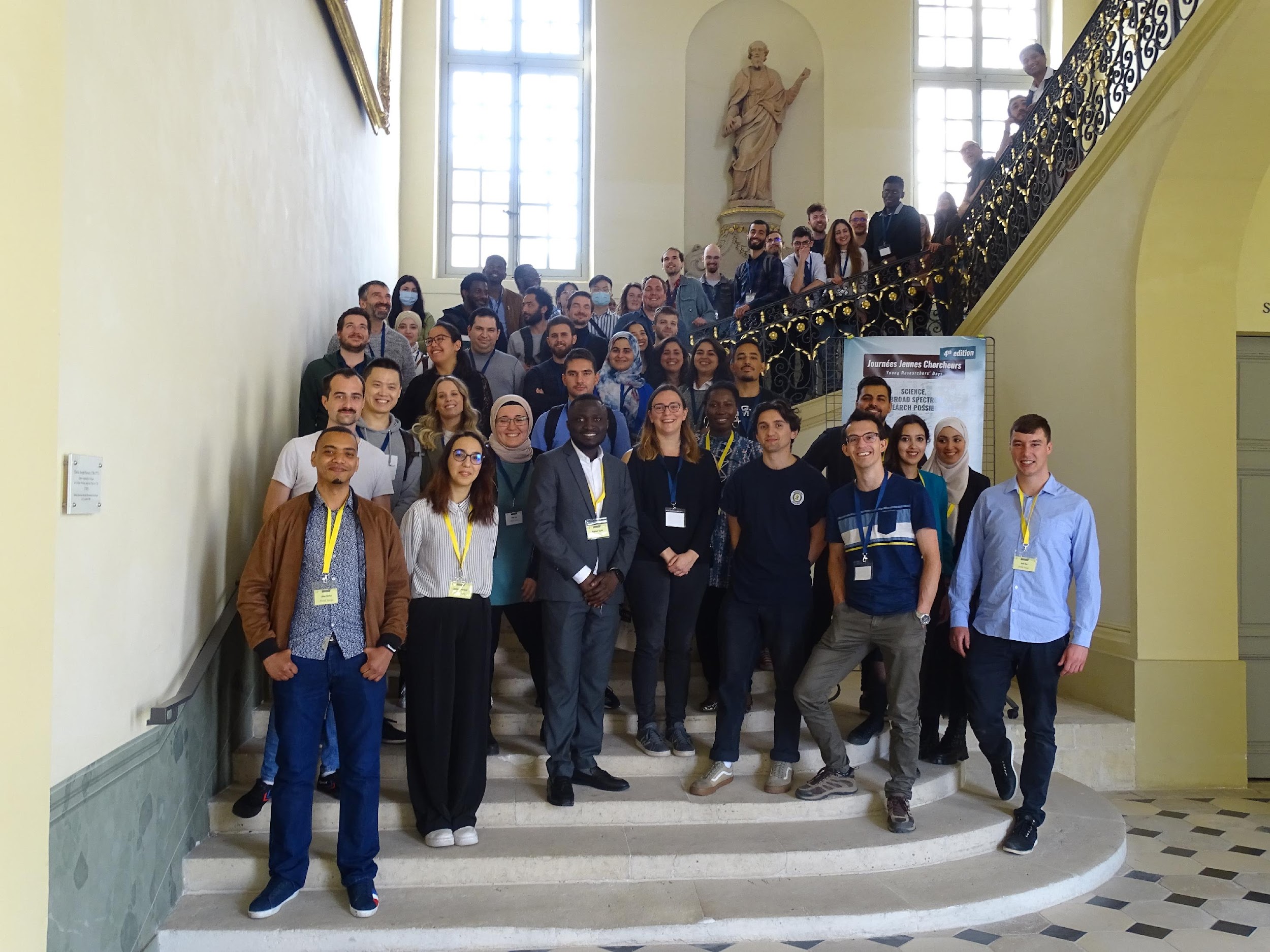 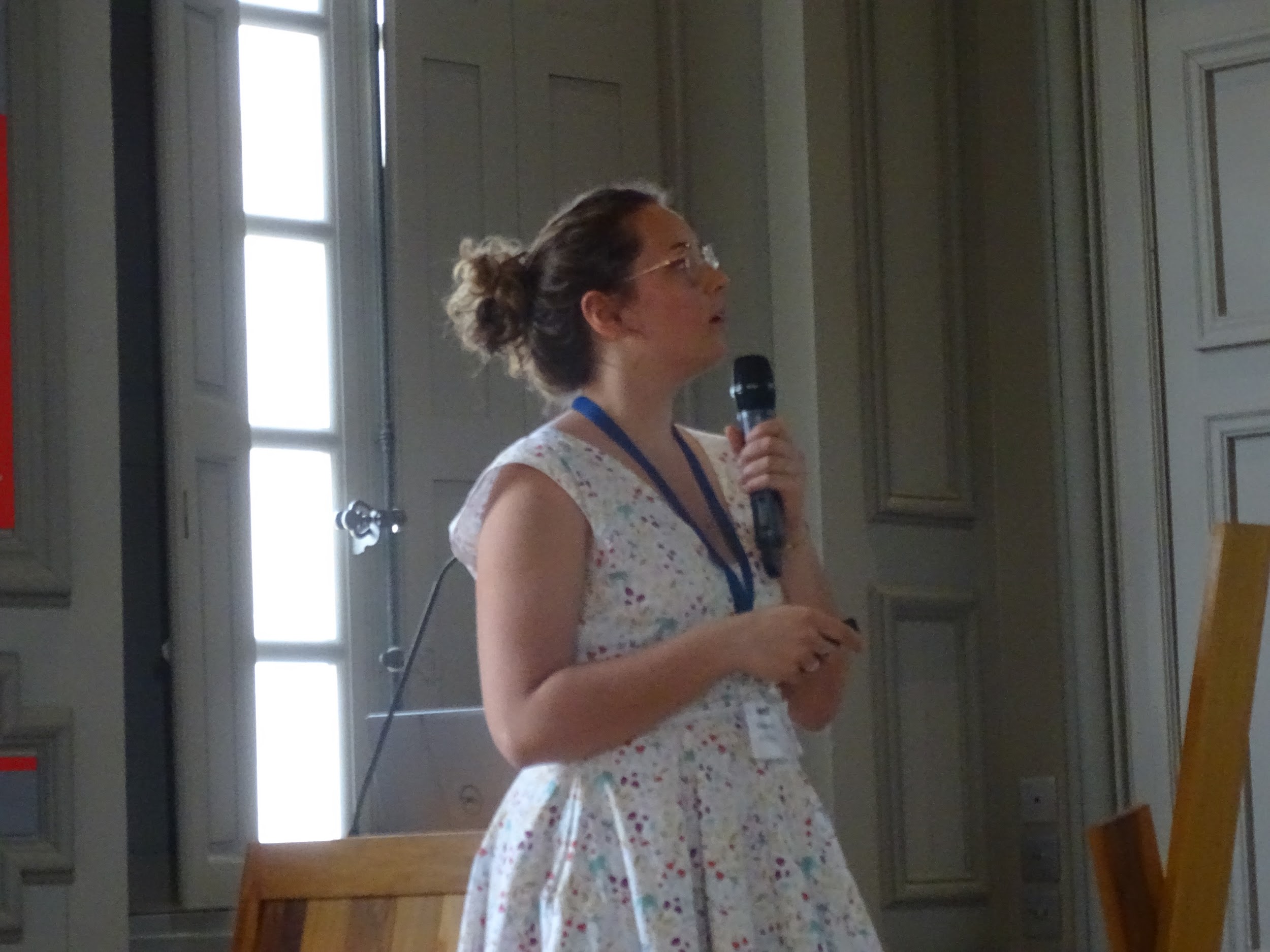 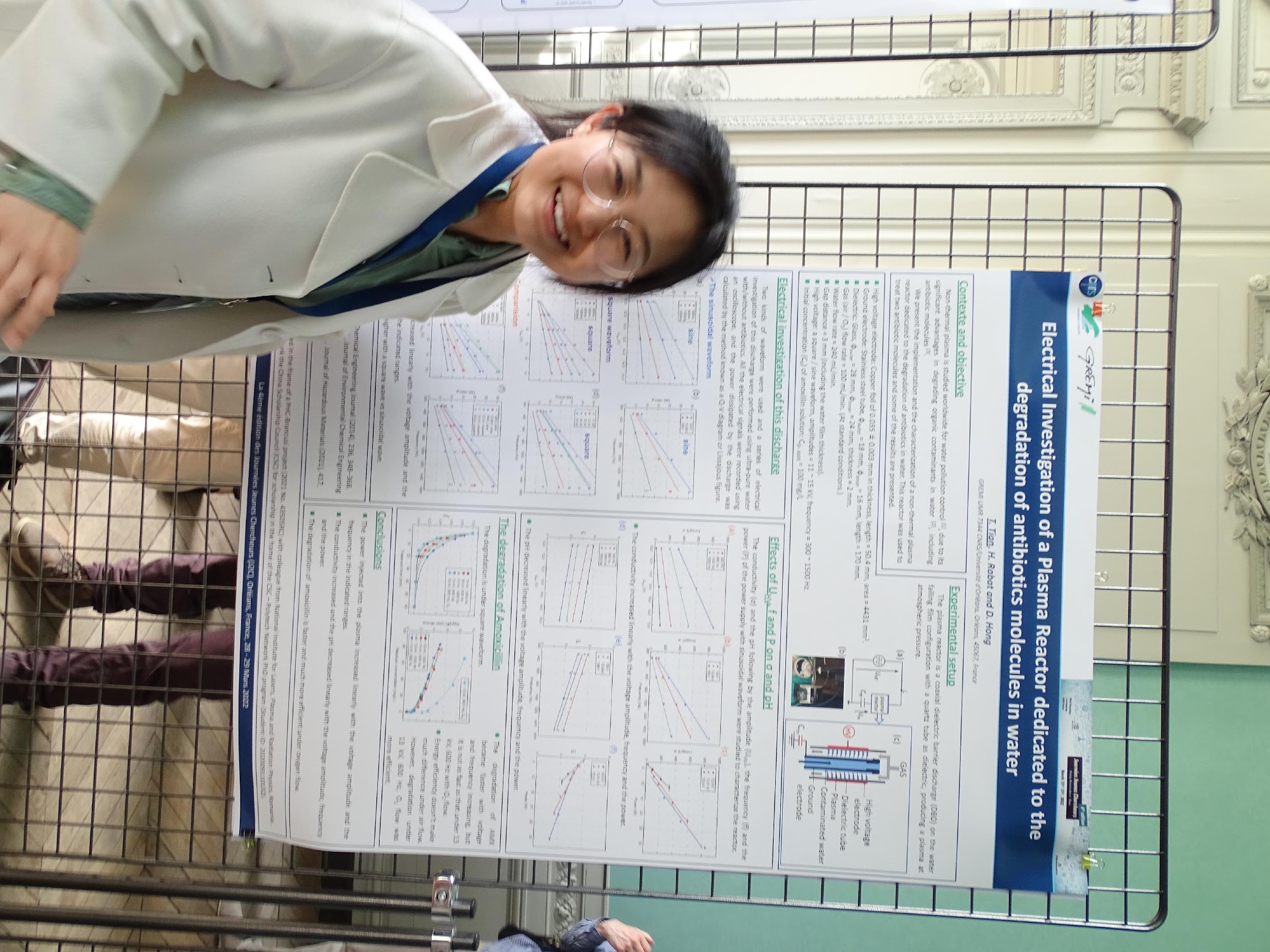 Thème 2023
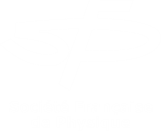 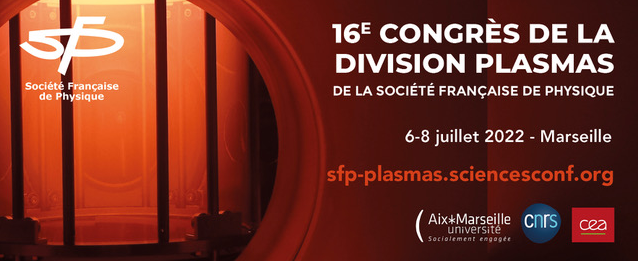 -80 participants dont 25 doc et post doc

Thèmes et questionnements transverses aux plasma chauds industriels et naturels qui fédèrent la communauté

Cérémonie prix Pellat
Pitch poster et prix poster
Participation de Cyril Courte artiste 

Visite du site ITER